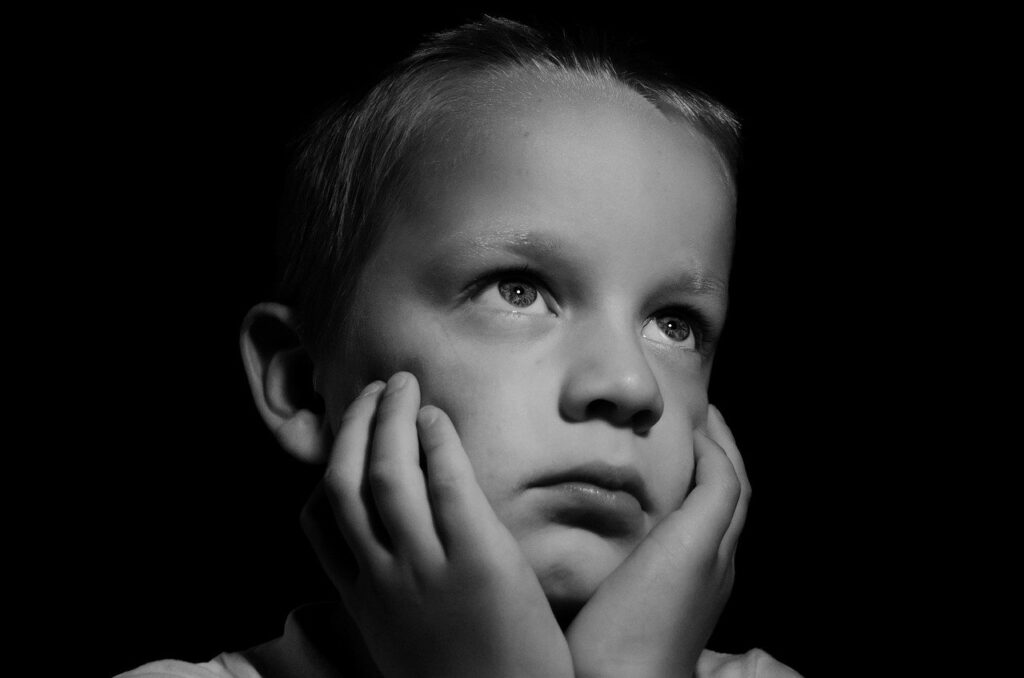 Indicators of Abuse & Neglect
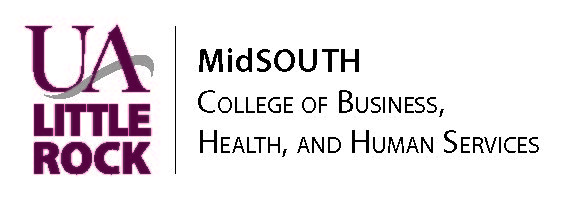 [Speaker Notes: Adapted from “Do Right By Kids” Monroe County Department of Human Services]
Presented to you by…
MidSOUTH Training Academy
Behavioral Indicators of Physical Abuse
Physical Indicators of Abuse
indicators of emotional abuse
[Speaker Notes: Source: https://americanspcc.org/emotional-child-abuse/ 
An “indiscriminate attachment" refers to the tendency of an individual to form attachments to any available caregiver or source of support, regardless of the quality of the attachment or the suitability of the caregiver as a source of support.]
Physical Indicators Of Sexual Abuse
Behavioral Indicators Of Sexual Abuse
Behavioral & Physical Indicators Of Neglect
[Speaker Notes: Trainer Note: TEN refers to the torso, ear, and neck. The 4 stands for any bruise on an infant under 4 months of age or a child less than 4 years of age. Additionally, according to the TEN 4 Rule, bruises to the torso, ear, and neck areas are more suspicious. Children that don’t cruise rarely bruise.]
Content Advisory:
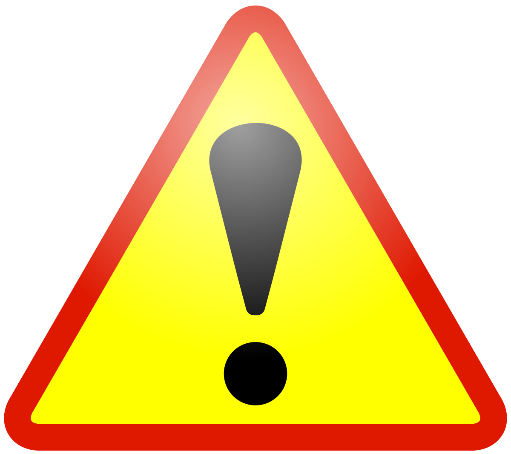 The content of this training contains images that may be emotionally challenging and sensitive in nature.
13 Useful Grounding Techniques
[Speaker Notes: Video: https://youtu.be/0lmE8UCKfoU?feature=shared
Before we begin, lets discuss a few grounding techniques to prepare ourselves for some of the things that we may experience in the field. 
Grounding techniques are important skills for assessors and all other behavioral health service providers who interact with traumatized clients.
These techniques can be used to assist the worker in coping with overwhelming emotions. 
Knowledge of grounding can help you defuse an escalating situation or calm a client who is triggered by the assessment process. 


Trainer Note: the video clip does have a few places where the audio cuts off a little early.]
What Do You See?
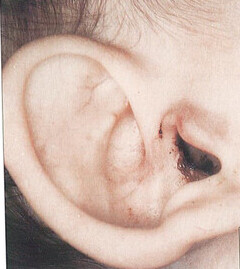 2 y/o boy
Hx provided by parents: Fell out of highchair
Blood in ear
Mechanism: blunt force trauma to right ear
[Speaker Notes: Likely a slap. 
Child diagnosed with a perforated right ear drum.
Parents noted child had “fallen out of a highchair”

Trainer Note: Hx means history.]
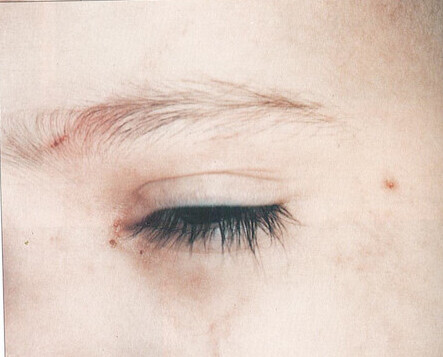 What Do You See?
Same child
Bruising under left eye
Old and fresh bruises were noted on the forehead
[Speaker Notes: Circumferential markings were also noted on his arm where he was restrained. 
Was this evidence of abuse?]
What Do You See?
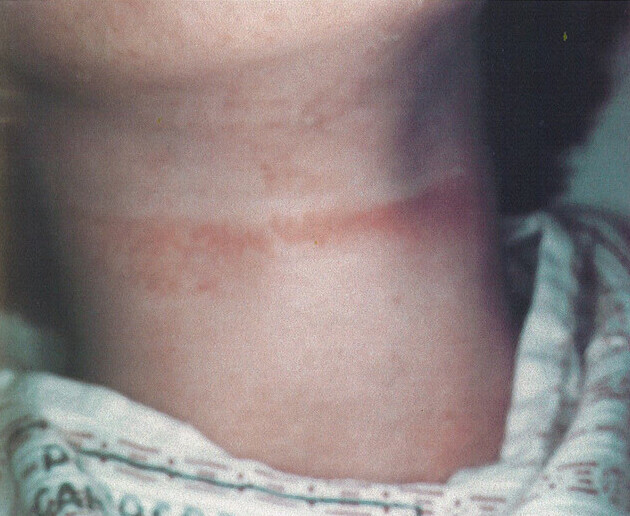 12 y/o boy
Mechanism: Cord marks
Small petechial hemorrhages above the injury
[Speaker Notes: Instrument was flexible because it was able to wrap around the planes of the body 
Frontal view of an attempted strangulation
Petechial:  A spike in blood pressure in a certain area, which causes the rupture of the capillaries. Said ruptures can cause hemorrhages]
What Do You See?
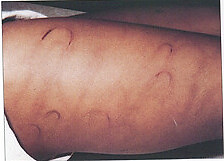 6 y/o boy
Mechanism: Old and new belt marks, linear fist marks
Evidence of a recent beating w/ a belt.
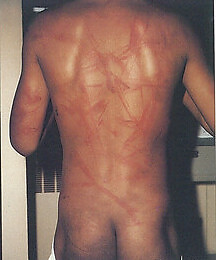 What Do You See?
Same child
Linear marks
Mechanism: fist
Round Marks 
Mechanism: belt
[Speaker Notes: How would you describe these injuries?]
What Do You See?
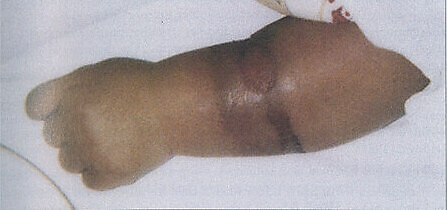 Cord marks; Circular bruising of wrist
Mechanism: restraint
[Speaker Notes: How does this fit with the new definition of maltreatment related to tying a child to a fixed object?]
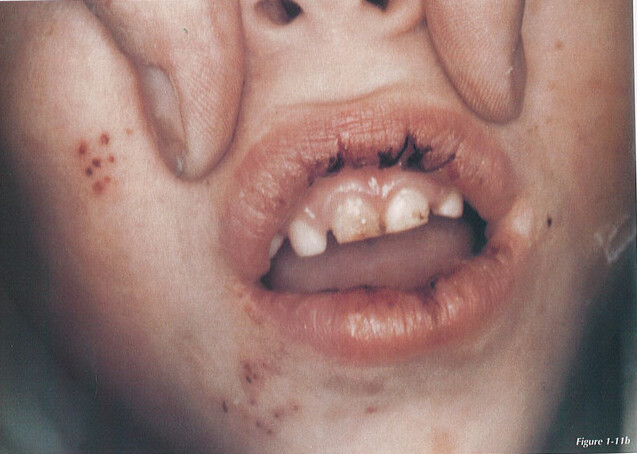 What Do You See?
4 y/o boy
Hx given by parents: “Fell downstairs”
5-point abrasion/Patterned injury
Mechanism: Ring
Multiple bruises in various stages of healing
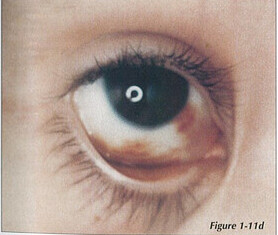 [Speaker Notes: This child was reported to have a developmental delay and considered to have a behavioral issue (not specified)
Previous Medical Records include:
Spiral fracture of the humerus  
Lead poisoning
Hearing deficiency
Conjunctival Hemorrhages in right eye]
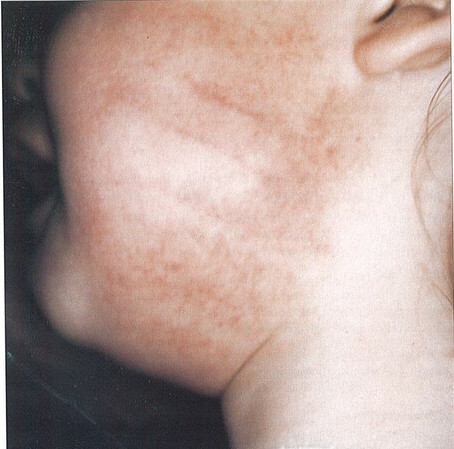 What Do You See?
Mechanism: hand slap
Imprint lines from human fingers
What Do You See?
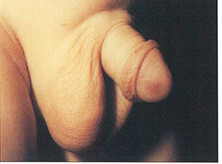 Body part: penis
Mechanism: pinch
Reason: punishment for toilet training mistake
What Do You See?
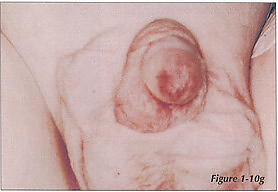 11 m/o boy
Mechanism: pinch lesion of the glans penis
Dropped off at hospital by babysitter
[Speaker Notes: More severe than previous shot of same-type injury
Babysitter stated that child had fallen out of his crib, this statement was corroborated by the child’s 6-year-old older sibling. 
Upon investigation, DCFS discovered that the older sibling lied about what happened. The child was beaten with a paddle by the babysitter among an array of other injuries, including the pinch.]
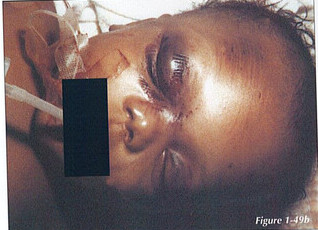 What Do You See?
5 m/o
Mechanism: Broom
Situation: Domestic dispute, child in mother’s arms
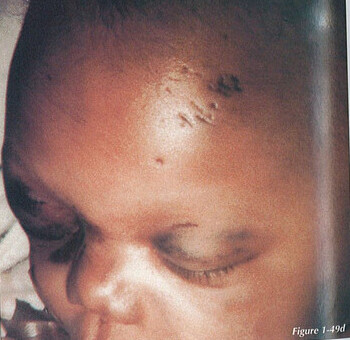 [Speaker Notes: An X-ray revealed that the child had multiple skull fractures.]
What Do You See?
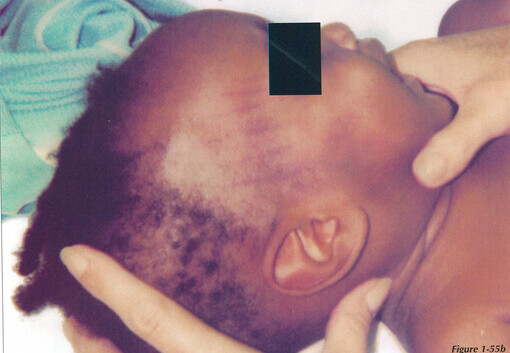 10 m/o
Left in the care of an Adolescent male
Additional medical information:
Bruising of chest and abdomen
Elevated liver enzymes
[Speaker Notes: Brought to emergency room by his parents because he was irritable 
What does it mean when someone has elevated liver enzymes? 
Elevated liver enzymes MAY mean a person’s liver is not working properly. Damaged or inflamed liver cells release enzymes into the bloodstream, which can be detected by a blood test
What do you think caused this injury?]
What Do You See?
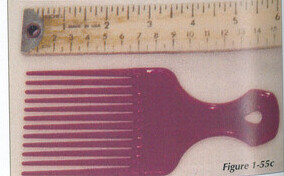 10 m/o
Mechanism: pick comb
[Speaker Notes: Injury was caused by a pick comb]
What Do You See?
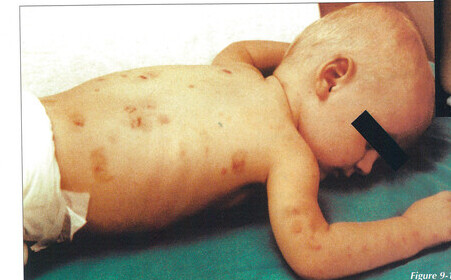 4 m/o boy
Multiple pinch marks on the back and arms
[Speaker Notes: One on top of the other.
Pinch marks consist of two centrally placed vertical reddish cluster of petechiae, surrounded by contusion]
What Do You See?
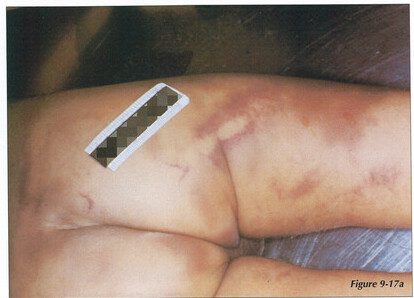 Mechanism: Pool cue stick
Parallel lines with lighter spot in the center
Other diffuse areas of bruising that do not show distinct pattern
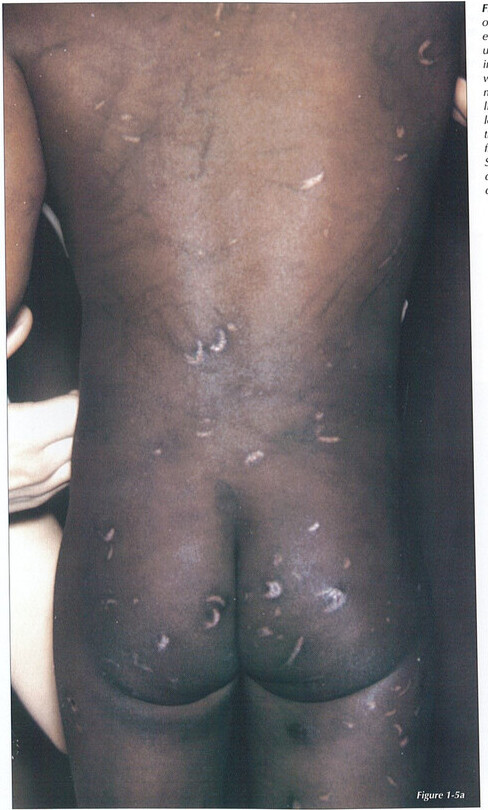 What Do You See?
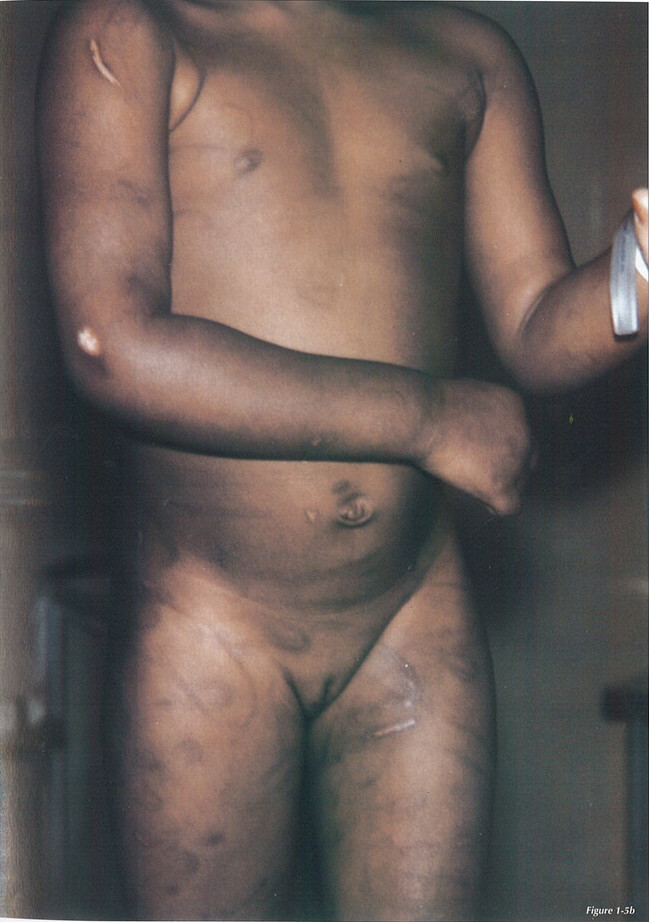 3 y/o girl
Numerous old loops and linear marks
Mechanism: switch/belt
Reason: disrespectful behavior
Some cut through skin
[Speaker Notes: Originally brought to ER for an upper respiratory infection
She was also reported to be developmentally delayed and deaf
Is this reasonable and moderate?]
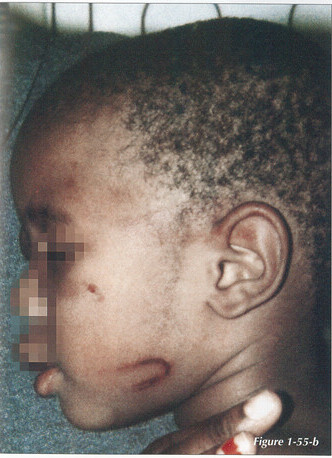 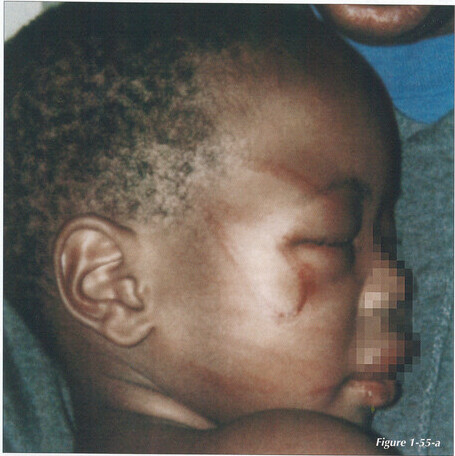 What Do You See?
23 m/o boy
Loop marks appear on child's face
Injuries a result of beating with Extension cord or belt
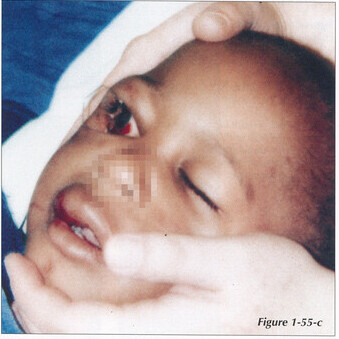 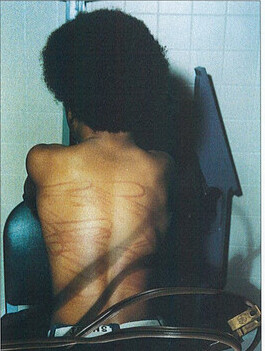 What Do You See?
13 y/o boy 
Mechanism: television cable
Loop marks
[Speaker Notes: Television cable shown in photo]
What Do You See?
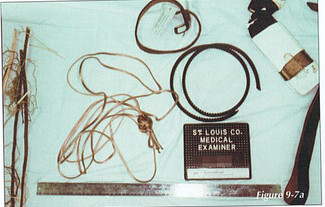 Mechanism: Variety of instruments
[Speaker Notes: Instruments included in photo: A cord, belt, a paddle, a fan belt, and switches/tree branches]
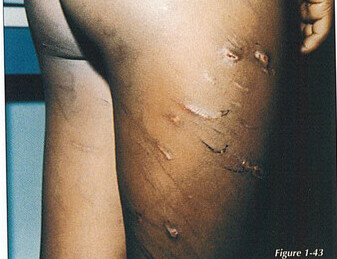 What Do You See?
6 y/o boy
Scarred linear and loop marks
Corneal abrasion
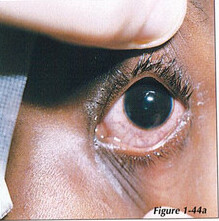 [Speaker Notes: Hx given: Brought to the emergency room with caregivers stating that he’d “hurt his eye” 
Child stated that his eye was struck while being whipped, thus the corneal abrasion
Neighbor reported fresh loop marks on the child.]
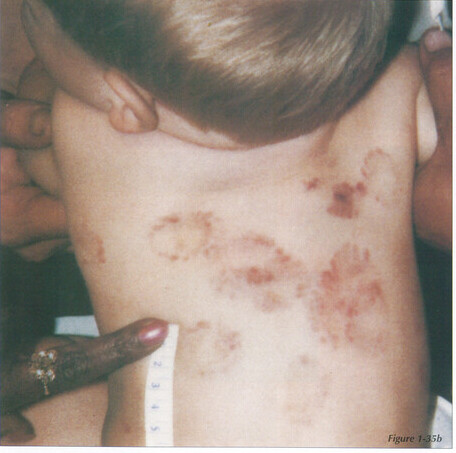 What Do You See?
15 m/o boy 
Mechanism: Human mouth
Multiple Teeth/mouth patterns on back
[Speaker Notes: What is the history? Abuse? Neglect - lack of supervision?
Bite marks on back, abdomen, chest, and arm
Fun fact: A typical human mouth contains billions of bacteria and human bites present a high risk of infection. Human bites can be fatal without the proper medical attention.]
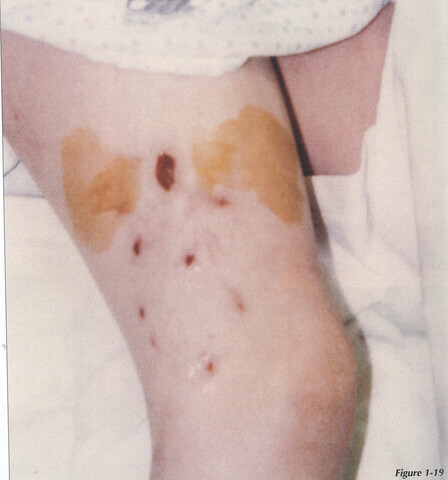 What Do You See?
8 y/o boy
Mechanism: Dog bite
Prominent canine puncture wounds
[Speaker Notes: MYTH: Dog mouths are cleaner than human mouths. 
FACT: Both humans and dogs have mouths that are full of bacteria, and both contain around the same number of bacteria.]
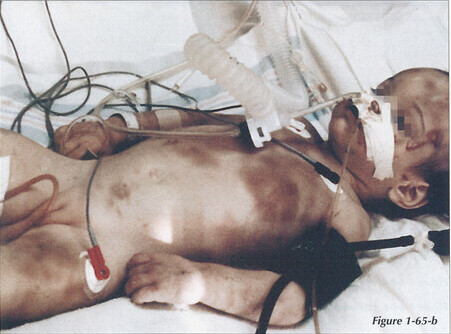 What Do You See?
3 y/o girl
Hx given: “Fell downstairs”
Blunt trauma to abdomen
Closed head injury with cerebral hemorrhage 
Chronic vegetative state
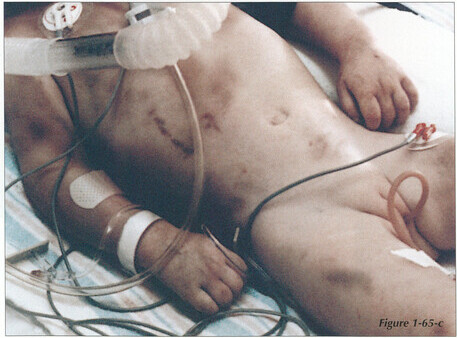 [Speaker Notes: Fresh bruises all the same age 
18 y/o mother was living with 21 y/o man (not bio father). Once the history provided was challenged the mother admitted that her and the boyfriend “got stoned and beat the child”
Child was seen 6 weeks prior at a different hospital with similar but less serious injuries
Child sent home with the understanding that the male would no longer have access to the child. The male later returned. 
The failure to adequately protect the child was seen as an institutional one because they were not monitored closely enough]
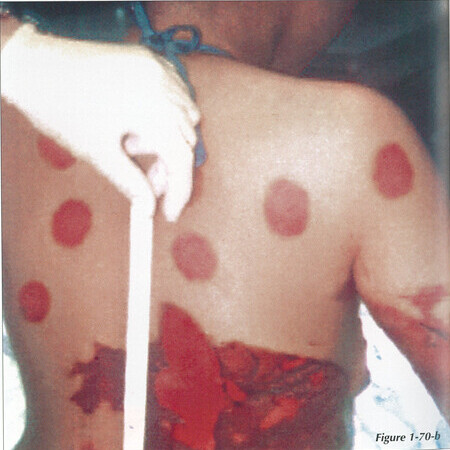 What Do You See?
Severe Example Of Cupping
Teenager 
Folk Medicine Practice
Mechanism: Cupping
During cupping, the alcohol used to flame the cup splashed on teenager’s skin and ignited
(Which caused the burns on mid-backside and arm)
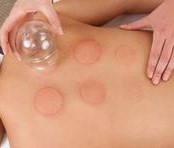 Mild Example Of Cupping
[Speaker Notes: From wedmd.com 
Cupping therapy is an ancient form of alternative medicine in which a therapist puts special cups on your skin for a few minutes to create suction. People get it for many purposes, including to help with pain, inflammation, blood flow, relaxation and well-being, and as a type of deep-tissue massage.

Cupping therapy dates back to ancient Egyptian, Chinese, and Middle Eastern cultures. One of the oldest medical textbooks in the world, the Ebers Papyrus, describes how the ancient Egyptians used cupping therapy in 1,550 B.C.  Cupping can be dry or wet. During both types of cupping, a flammable substance is put on the skin such as alcohol, herbs, or paper in a cup and set on fire. As the fire goes out, the cup is put upside down on your skin.

Should this behavior be substantiated as abuse?
Results of heating a cup or glass and applying it to the skin. A vacuum is created as the heated air cools, leaving round circular burns. 
Folk medicine treatments should not result in burns or abrasions. If they do, it should be reported as suspected abuse, and parents will receive counseling about acceptable treatment methods within their community]
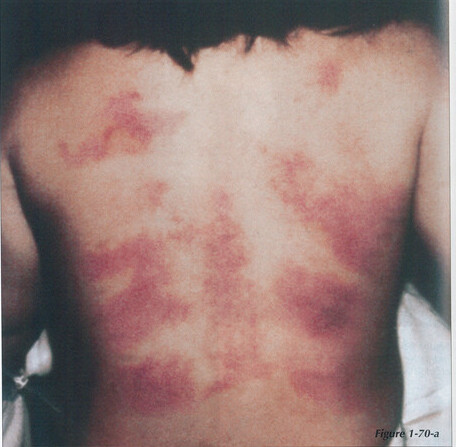 What Do You See?
Severe Example Of Coining
Folk Medicine Practice
Vietnamese child 
Mechanism: Coining aka Cao Gio  (Vietnamese)
Coin repeatedly rubbed against skin, causing friction-type bruise
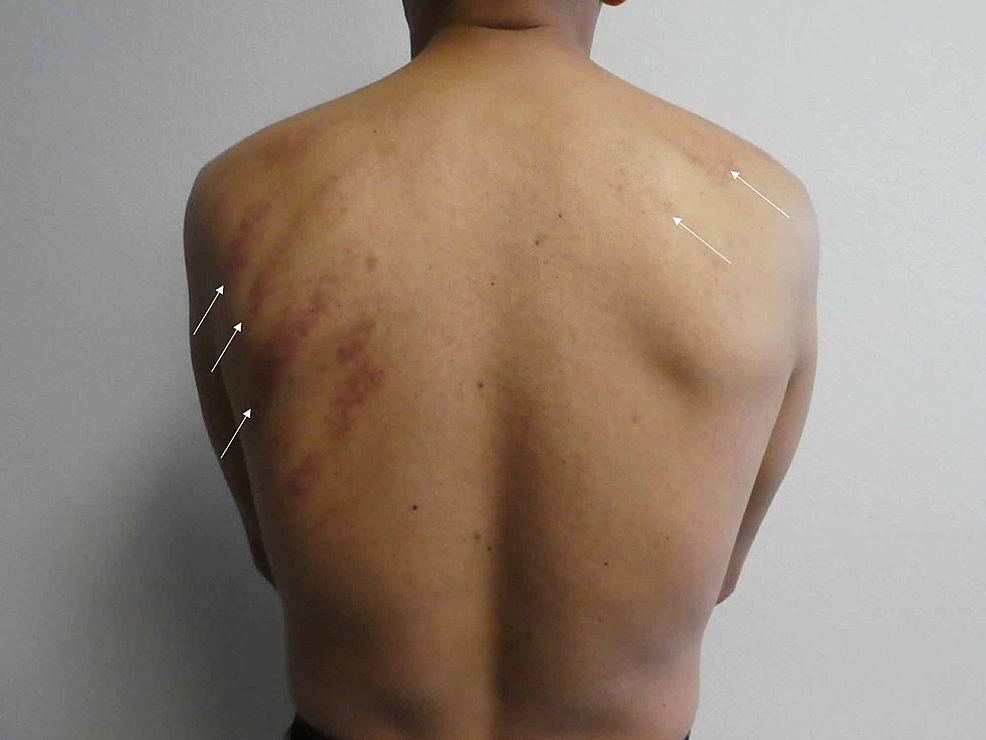 Mild Example Of Coining
[Speaker Notes: Mechanism: Coining. For this particular child, it’s called Cao Gio 
From the National Institute of Health: https://www.ncbi.nlm.nih.gov/pmc/articles/PMC7384708/

Coining originated in Southeast Asia. Coining is performed using either a coin or a similarly shaped object, such as a spoon [2]. Prior to vigorously rubbing the instrument on the affected area, lubricant is applied. Our patient had Tiger Balm, an ointment used for pain relief, applied prior to the coining procedure. The coining treatment then begins by pressing a smooth, rounded edge into the flesh enough to contact the fascial layer, but not so hard that it causes pain or discomfort. Stroking, beginning at the center line, is repeated in one direction until significant petechiae, preferably without extensive ecchymoses, appears. Coining is continued at adjacent stroke lines until the area to be treated is covered, taking approximately five to seven minutes [2]. The forceful rubbing experienced during coining by the patient is considered to be necessary to promote the resolution of symptoms. Therefore, the procedure tends to be painful. However, these symptoms usually resolve shortly after the procedure has been completed. The vigorous rubbing usually results in macular erythema, petechiae, and/or raised ecchymoses at the sites of treatment. 

Can also be mistaken for a burn. 
Hot oil may be used as lubricant on the skin 
The parents may need counseling about treatment that is acceptable in their community. 
Failure to follow recommended medical treatments should result in a report of medical neglect.]
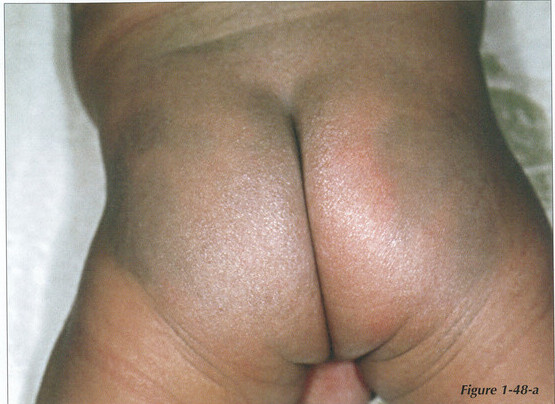 What Do You See?
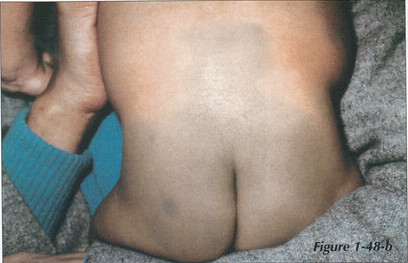 Mechanism: birthmark
Mongolian spots Grey/Blue/Green marks on different parts of body.
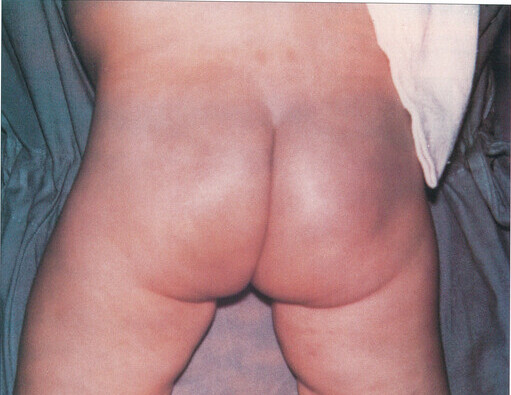 [Speaker Notes: NOT an Abuse indicator 
Mongolian spots (MS) are congenital birthmarks most commonly displayed over the lumbosacral area. They are bluish-green to black in color and oval to irregular in shape. They are most commonly found in individuals of African or Asian ethnic background
Bottom Left Picture: 11-month-old biracial child Mongolian spots on lighter skin 
Reported to the hotline by a new daycare employee for bruising on his buttocks. Child was healthy and happy, mother stated this discoloration was present from birth. Staff determined discoloration was a Mongolian spot.]
BRUISE OR Mongolian spot?
[Speaker Notes: Video link: https://youtu.be/32pBNsweXyk?feature=shared

How would you verify that this is a Mongolian Spot (or Birthmark)?]
GROUNDING BREAK
[Speaker Notes: Let's take a short break! Feel free to choose one of  your favorite grounding techniques to manage any overwhelming emotions that may have come up during this presentation.]
Burns
Accidental & Intentional
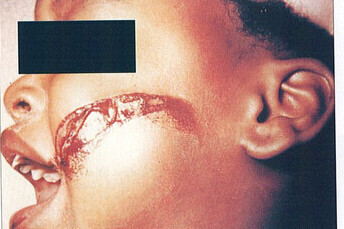 What Do You See?
Accidental iron burn to face
Irregular shape
Iron fell and caused burn to chest
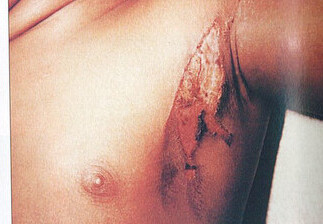 [Speaker Notes: Series of burns – accidental
This little girl pulled the cord of a hot clothing iron onto her face, causing this glancing injury as it fell.]
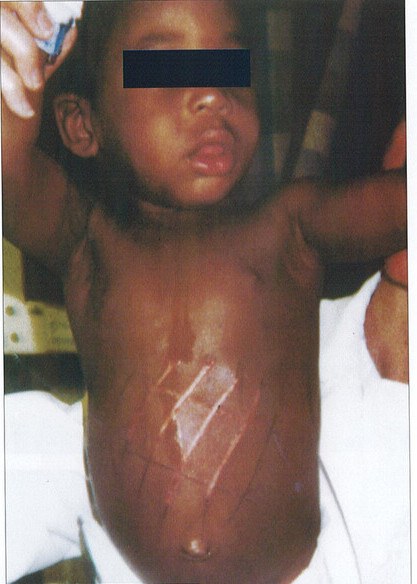 What Do You See?
18 m/o Boy
Patterned burn to abdomen
[Speaker Notes: What is the history? Accidental
How likely is the history?
Rushed to the emergency room with a [patterned burn on the abdomen. 
Hx given by mother: Child fell off a rocking chair and landed on a heated floor grill.]
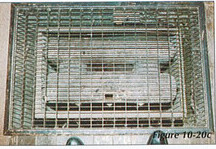 What Do You See?
18 m/o Boy
Mechanism: Heated Floor Grill 
Accidental
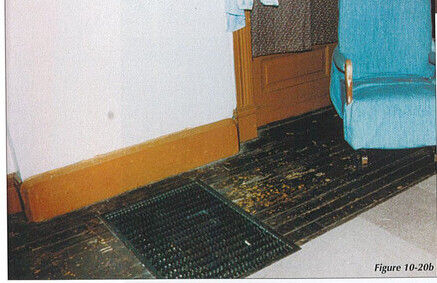 [Speaker Notes: Upon investigation of the home, it was discovered that the grill and rocker were placed as described. The grill was in fact hot enough to cause such a burn. 
Incident was ruled accidental.]
What Do You See?
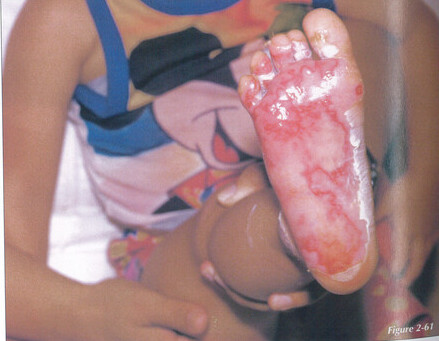 4 y/o girl
Isolated plantar foot burn 
Hx given: Stepped barefoot onto hot coals wile camping
Accidental
[Speaker Notes: What is the history? 
How likely is the history? 
While these incidents were ruled accidental, burns to the lower extremities can often be warning signs of child abuse]
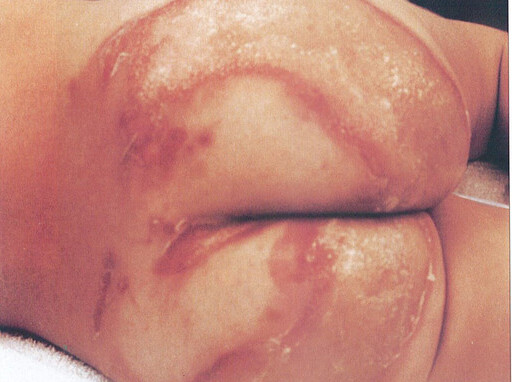 What Do You See?
3 y/o girl
Doughnut-Shaped burn
Mechanism: Immersion burn
Sparing in center is from being forcibly held against the cooler surface of the sink/tub
[Speaker Notes: What’s wrong with this picture? 
Donut-shaped burn, Center is spared.]
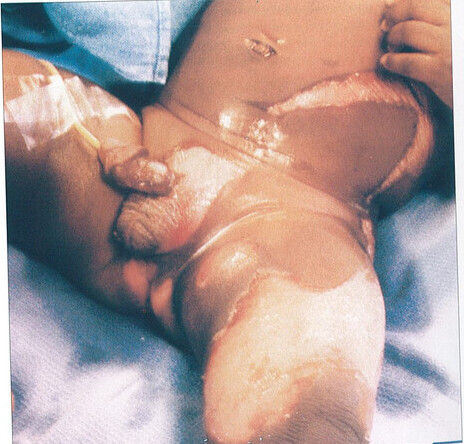 What Do You See?
1 y/o infant
Scald burn
Sparing due to flexion at the hip
[Speaker Notes: This type of burn occurs when a hot liquid is intentionally poured onto the body, or the victim is immersed in a hot liquid with the hips or other body parts maximally flexed.]
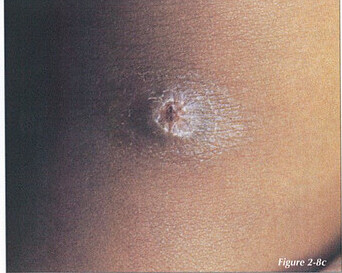 What Do You See?
4 y/o Girl
Cigarette burn
Mechanism: Lit cigarette 
Old and new burns
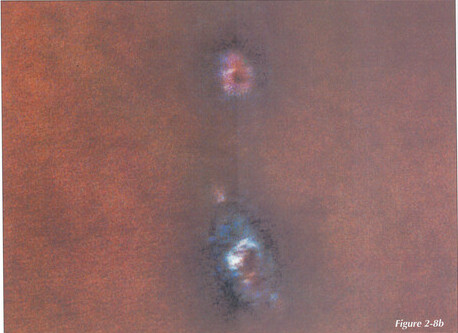 [Speaker Notes: The young girl stated that her stepmother would discipline her with a lit cigarette.]
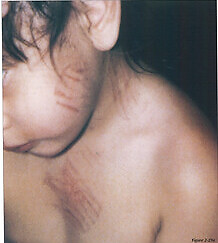 What Do You See?
30 m/o girl
Mechanism: Burns from blow dryer
Hx given: bio parent reported “Child clumsy and moved too much”
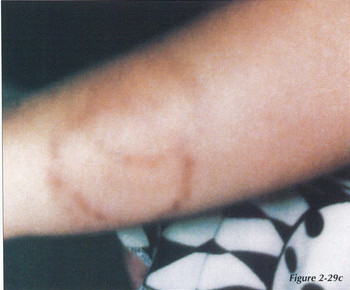 [Speaker Notes: Taken to emergency room by foster mother
Each time she would return from visitation with bio mother, she’d have a new injury/bruise. 
Multiple patterned burns on face, chest, and arms. 
Bruising on upper back and healed bruises on buttocks]
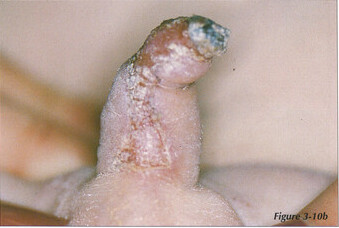 What Do You See?
Flame Burn to Penis 
Mechanism: Cigarette Lighter
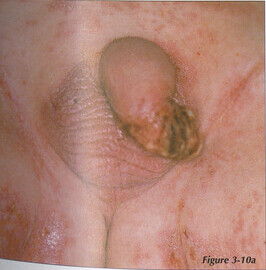 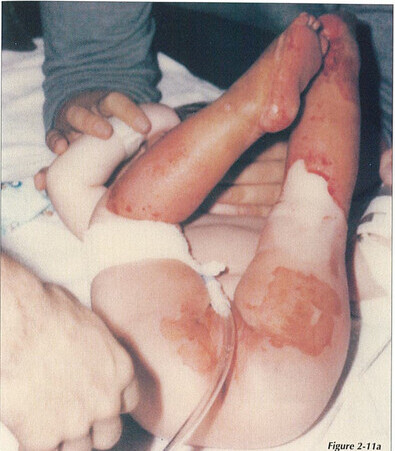 What Do You See?
20 m/o girl
Hx given: Caregiver stated “she was sitting in 4 inches of bath water, when she turned hot water on”
Mechanism: immersion burn
Stocking glove sign
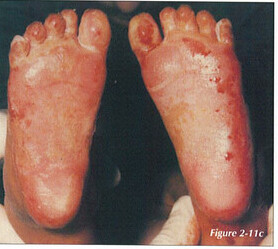 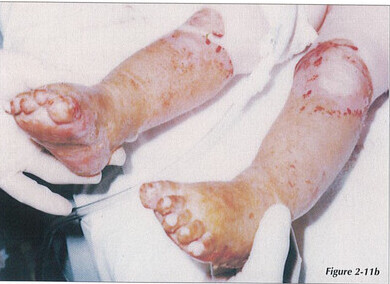 [Speaker Notes: Child was in the care of her mother’s paramour. 
History given did not match the injuries. Her legs were flexed at the time of the injury or was protected by his hand as he dipped her.]
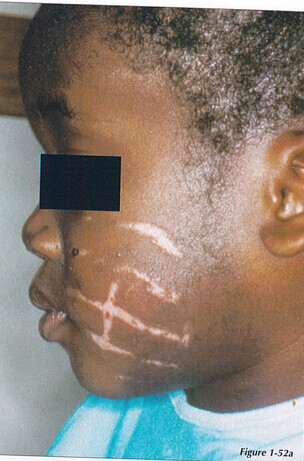 What Do You See?
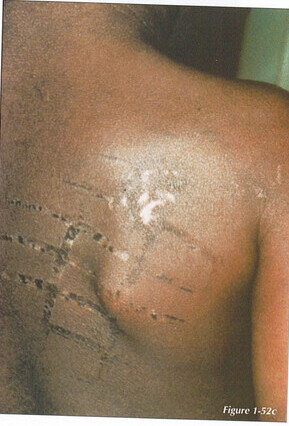 3.5 y/o boy
Mechanism: Lit cigarette, patterned burns
Multiple burns on face, back, and buttocks
Choke marks on his neck
[Speaker Notes: Mother was a former mental hospital patient and had previously had two other children removed from her home due to abuse. 
Would not take her medication (antipsychotic med regimen)
The mother had successfully eluded protective services multiple times
Child had no immunizations]
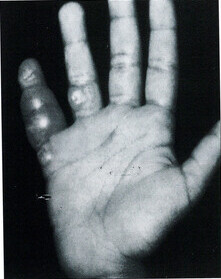 What Do You See?
Flame burn to both palms
Bilateral injuries more suspicious
Mechanism: Cigarette lighter
Punished by father in same way father was punished as a child
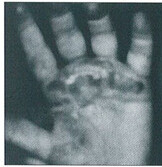 [Speaker Notes: Many times, parents are punishing their children in the same way that they were punished as a child.]
fractures
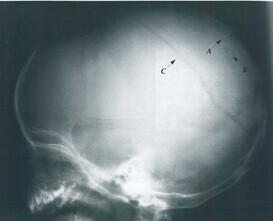 What Do You See?
Multiple fractures of the skull
Two fracture on the same side of the skull
Extends to base of the skull
What Do You See?
6 w/o infant
Mechanism: A sharp, clean transverse fracture of the humerus.
[Speaker Notes: Medical professionals noted that a fracture of this type could have only occurred by a direct blow.
Fractures of any long limb bones are always highly suspicious for abuse, unless the history is precise in explaining the incident.]
What Do You See?
2 y/o boy 
Examined for chest pain and multiple bruises
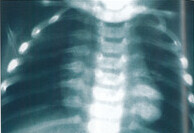 [Speaker Notes: Frontal chest radiograph demonstrating bilateral healing fractures of the ribs from the back. 
Such injuries are painful and usually limit the motion of the arms, depending on the infected side.]
Neglect & FTT
Neglect- The failure of the caregiver to provide the basic needs of their child.



Abandonment- The caregiver’s rejection of the child and the parental role. 



Nonorganic Failure To Thrive- Parental skills, expectations, and home environment are intertwined with the child's developmental capabilities
Varies in degree.
Harm by neglect has not yet been quantified.
Neglect, Abandonment, & Failure to Thrive (FTT)
Can also consist of emotional abandonment (when caregiver completely withdraws from nurturing), refusal of parental custody, or lack of supervision.
Could possibly relate to child abuse or neglect in some cases.
Physical/Intellectual Disabilities with a disturbed caregiver-infant relationship.
Children are usually slow to develop/learn, physically small, or may have flattened emotional responses- even to pain.
Failure To Thrive Growth Chart
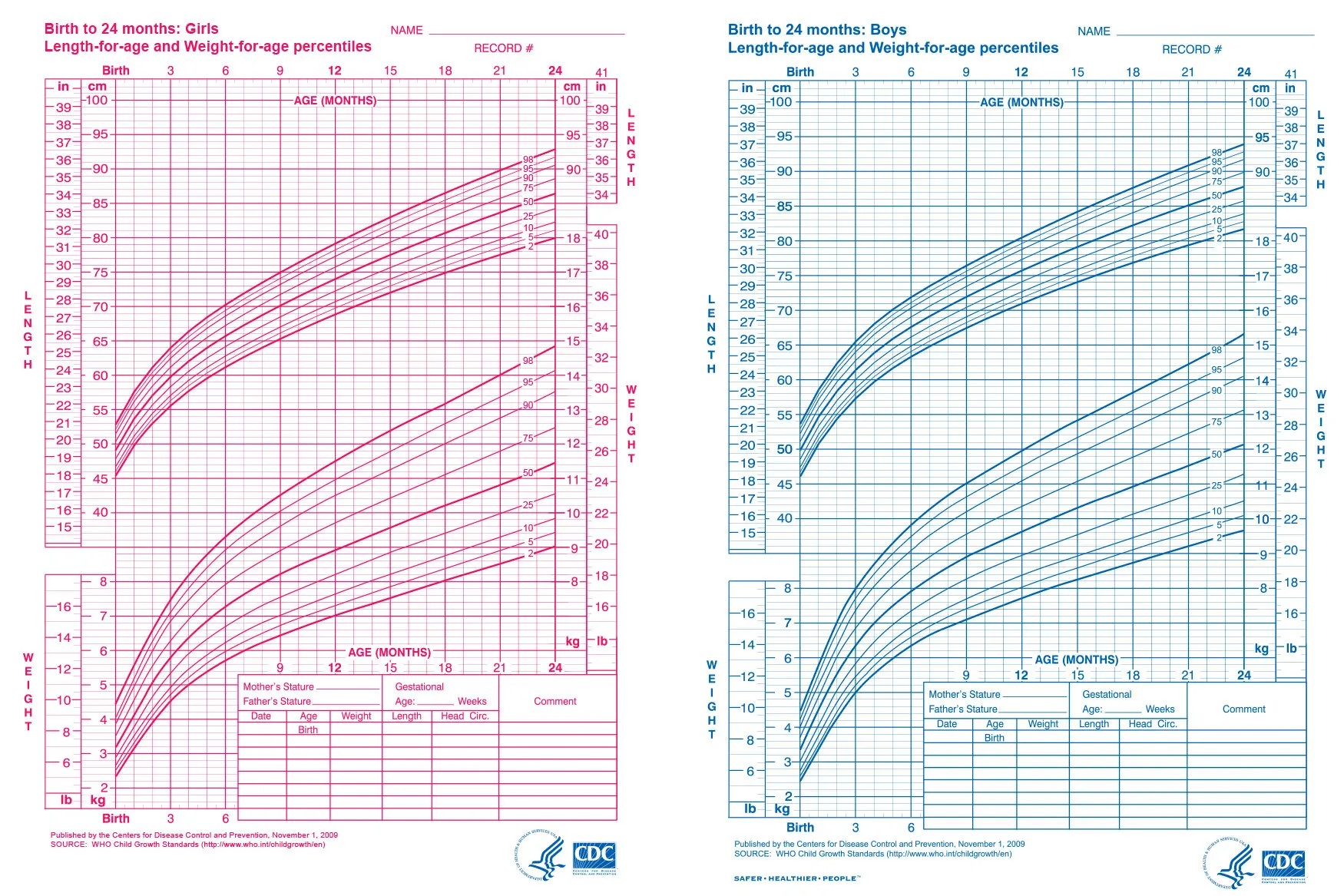 [Speaker Notes: Growth chart FTT does not show normal growth curve
“Small babies may be below 50th% but still show a curve]
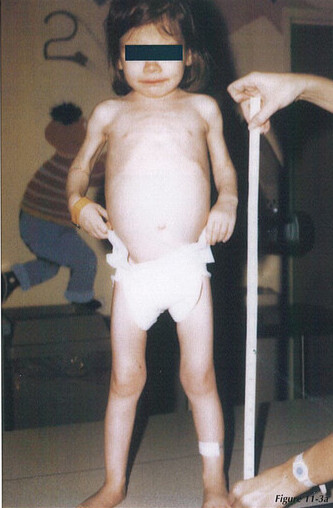 What Do You See?
4 y/o girl
Lack of subcutaneous fat
Protuberant abdomen
Later thrived in a foster home
[Speaker Notes: Had lesions in diaper area.
Subcutaneous Fat: A type of fat that's stored just beneath your skin. Your skin is made up of three layers – the epidermis, dermis and subcutaneous fat. Subcutaneous fat is the deepest layer of your skin.
Protuberant abdomen: unusual curving out of the abdomen.]
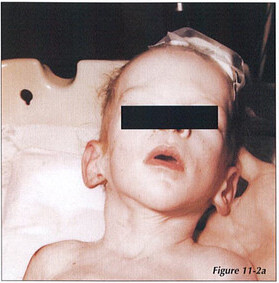 What Do You See?
7 m/o boy
Well below the 3rd percentile in height and weight
Dehydrated, emaciated, and no subcutaneous fat 
Cutaneous lesions on back and buttocks
Thrived in hospital after rehydration and diarrhea resolution
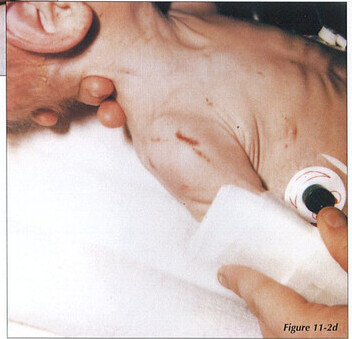 [Speaker Notes: Had diarrhea for 2 days, was unresponsive, and could not eat.
Protuberant abdomen 
Placed in foster home 
Continued to thrive, 5 months later measurements in the 10th percentile.
Cutaneous lesions: Refer to any skin area that has different characteristics from the surrounding skin, including color, shape, size, and texture.]
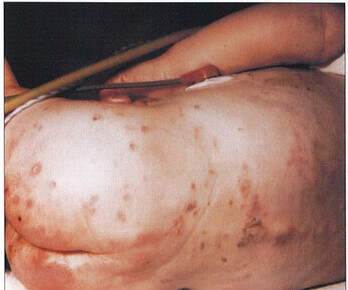 What Do You See?
7 m/o boy (cont.)
Well below the 3rd percentile in height and weight
Dehydrated, emaciated, and no subcutaneous fat 
Cutaneous lesions on back and buttocks
Thrived in hospital after rehydration and diarrhea resolution
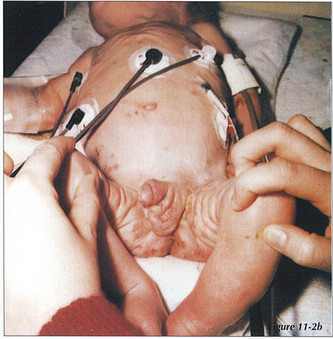 [Speaker Notes: Had diarrhea for 2 days, was unresponsive, and could not eat.
Protuberant abdomen 
Cutaneous lesions: Refer to any skin area that has different characteristics from the surrounding skin, including color, shape, size, and texture.]
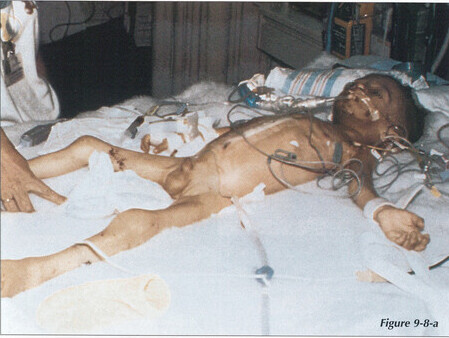 What Do You See?
2.5 y/o boy
Had multiple bruises, abrasions, and bite marks
Chronic physical abuse
Severe malnutrition
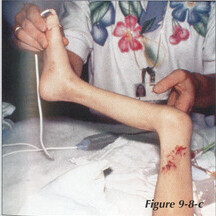 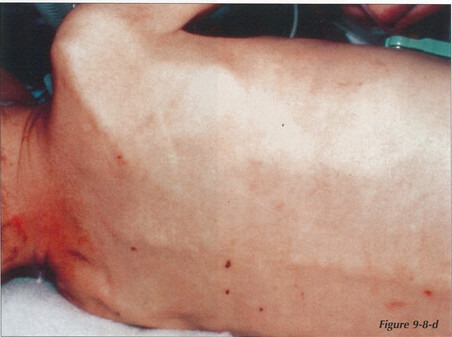 [Speaker Notes: Admitted in cardiac arrest after being found unresponsive at home
Physical and emotional neglect and repeated physical abuse
Lack of muscle and fat tissue
Severe malnutrition including electrolyte imbalance, liver dysfunction, anemia, and vitamin deficiency. 
Animal scratch marks on legs]
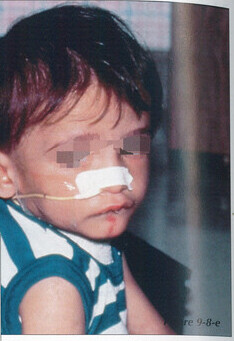 What Do You See?
Same child 1 month after hospitalization
Intensive interventions / therapies
Speech & Motor skill delay
Placed in home of relatives at 15 months - unsuccessful
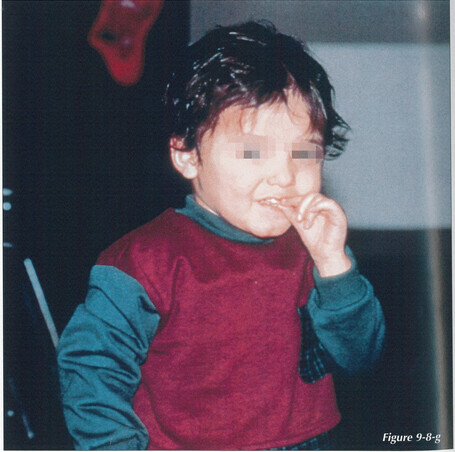 [Speaker Notes: Required a gastrostomy tube feedings and oral motor therapy
He was fearful of caregivers, had angry outbursts during playtime therapies, and frequent nightmares
Relatives so overwhelmed while caring for him and his 3 siblings that they put him in an attic room and ignored him, except for periodic meals and beatings
Placed in foster home 
Child was subsequently placed in foster care and faced several Foster home changes due to his behavioral issues]
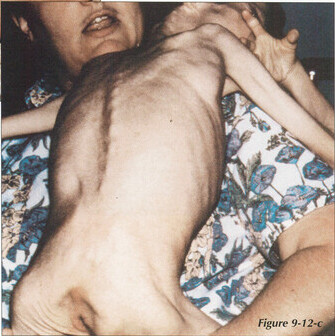 What Do You See?
11 y/o boy
Cerebral palsy
In foster care
Severe malnutrition 
Hx given: Child was difficult to feed due to condition
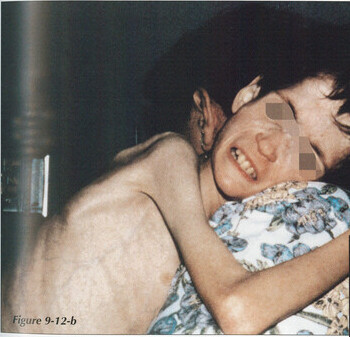 [Speaker Notes: A second child with cerebral palsy was also found dead, with evidence of severe malnutrition in this same foster home
Both children with cerebral palsy were kept in a secluded room all day
Foster father admitted that children were poorly fed, also locked child in a closet.]
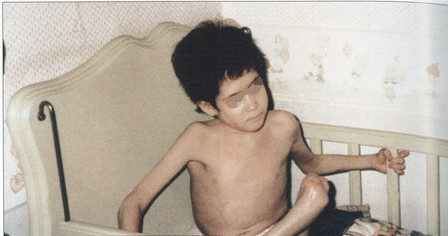 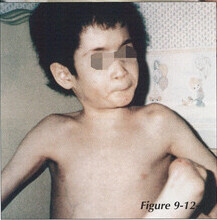 What Do You See?
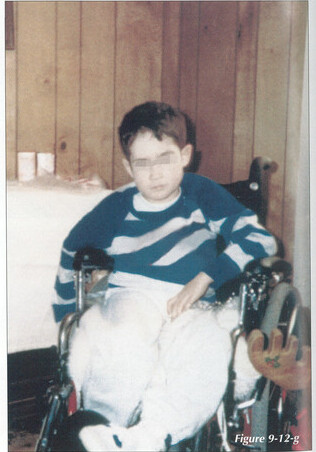 Child recovered rapidly while in new placement home
[Speaker Notes: New foster parent had no experience in feeding children with limitations, successfully assisted child with gaining weight.]
Sources:American Academy of PediatricsGeorge Washington Medical SchoolWebMDNational Institute of Health:Original material purchased by MidSOUTH for training purposesChild Maltreatment: A Clinical Guide and Reference (2nd and 3rd Edition) – J.A. Monteleone & A.E. Brodeur
What are 5 things you can see? Look for small details such as a pattern on the ceiling, the way light reflects off a surface, or an object you never noticed.
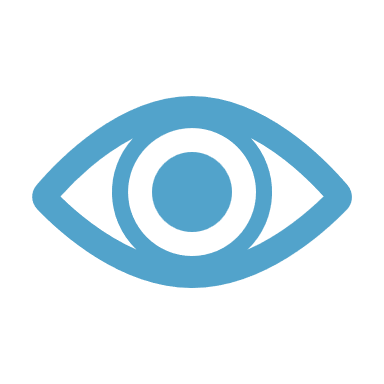 Grounding techniques:
What are 4 things you can feel? Notice the sensation of clothing on your body, the sun on your skin, or the feeling of the chair you are sitting in. Pick up an object and examine its weight, texture, and other physical qualities.
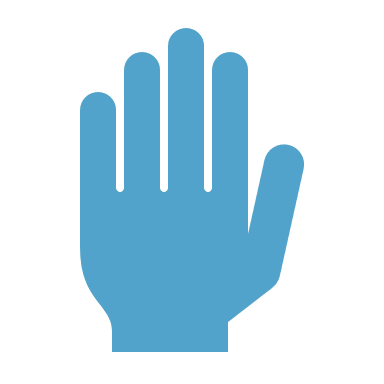 What are 3 things you can hear? Pay special attention to the sounds your mind has tuned out, such as a ticking clock, distant traffic, or trees blowing in the wind.
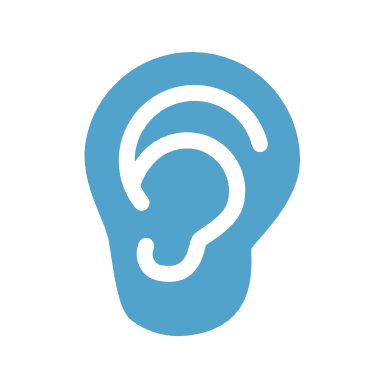 5-4-3-2-1 Technique
What are 2 things you can smell? Try to notice smells in the air around you, like an air freshener or freshly mowed grass. You may also look around for something that has a scent, such as a flower or an unlit candle.
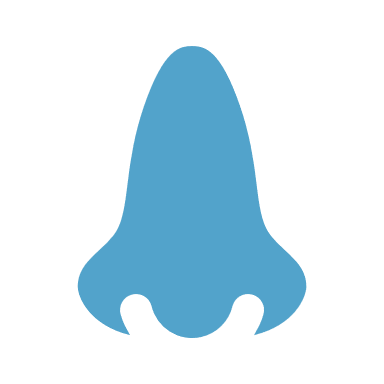 What is 1 thing you can taste? Carry gum, candy, or small snacks for this step. Pop one in your mouth and focus your attention closely on the flavors.
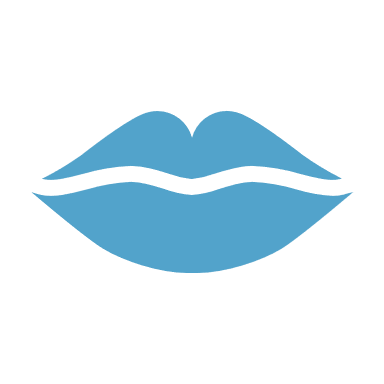 [Speaker Notes: Practice using grounding techniques when you feel overwhelming emotion or exhaustion. 
As a group, lets all practice the 5-4-3-2-1 technique to wind down after that presentation and send us off to break!]